Community Research Progress
Max, Scarlet, Steve
On-Site Visit at the Neighborhood
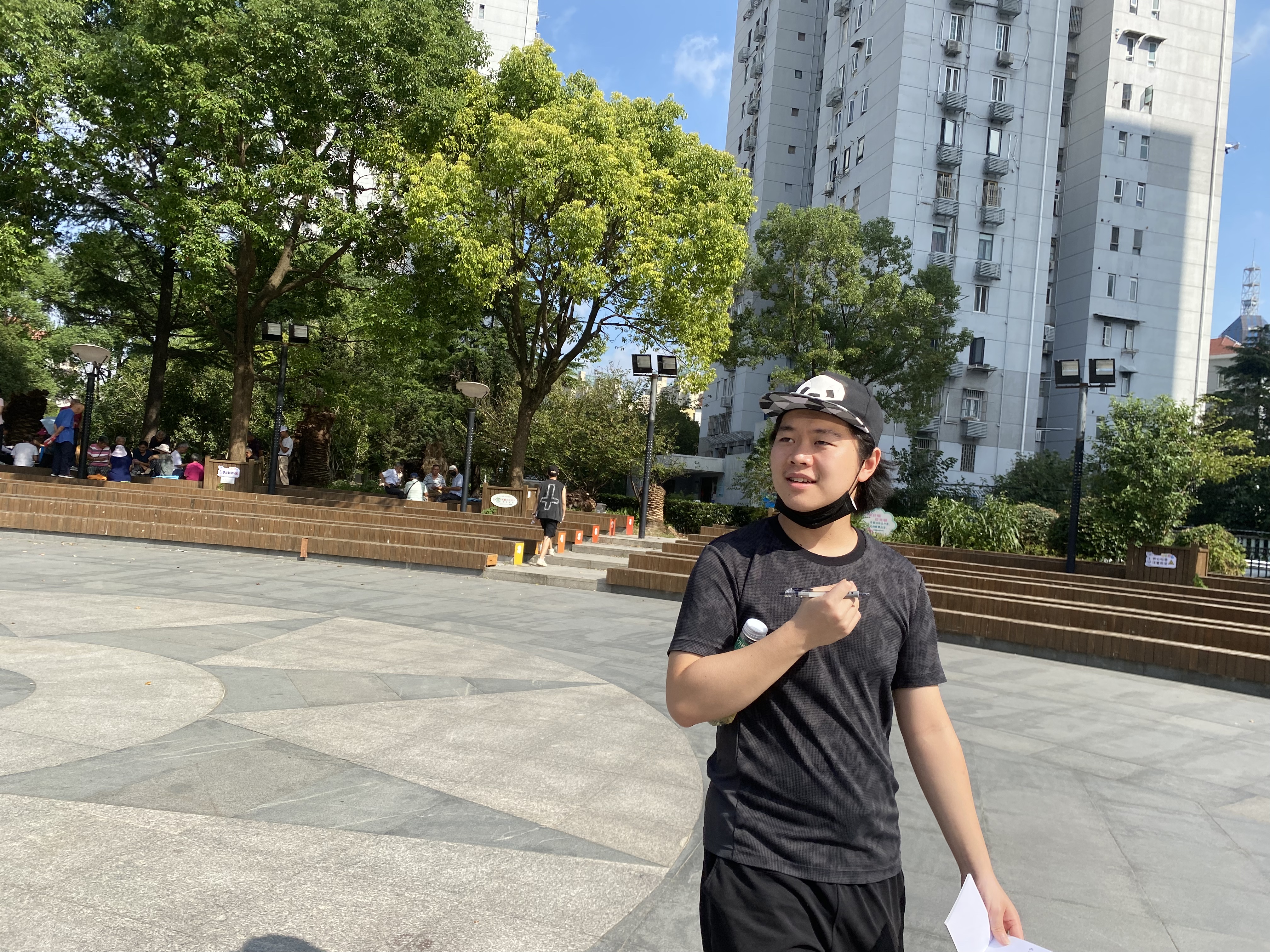 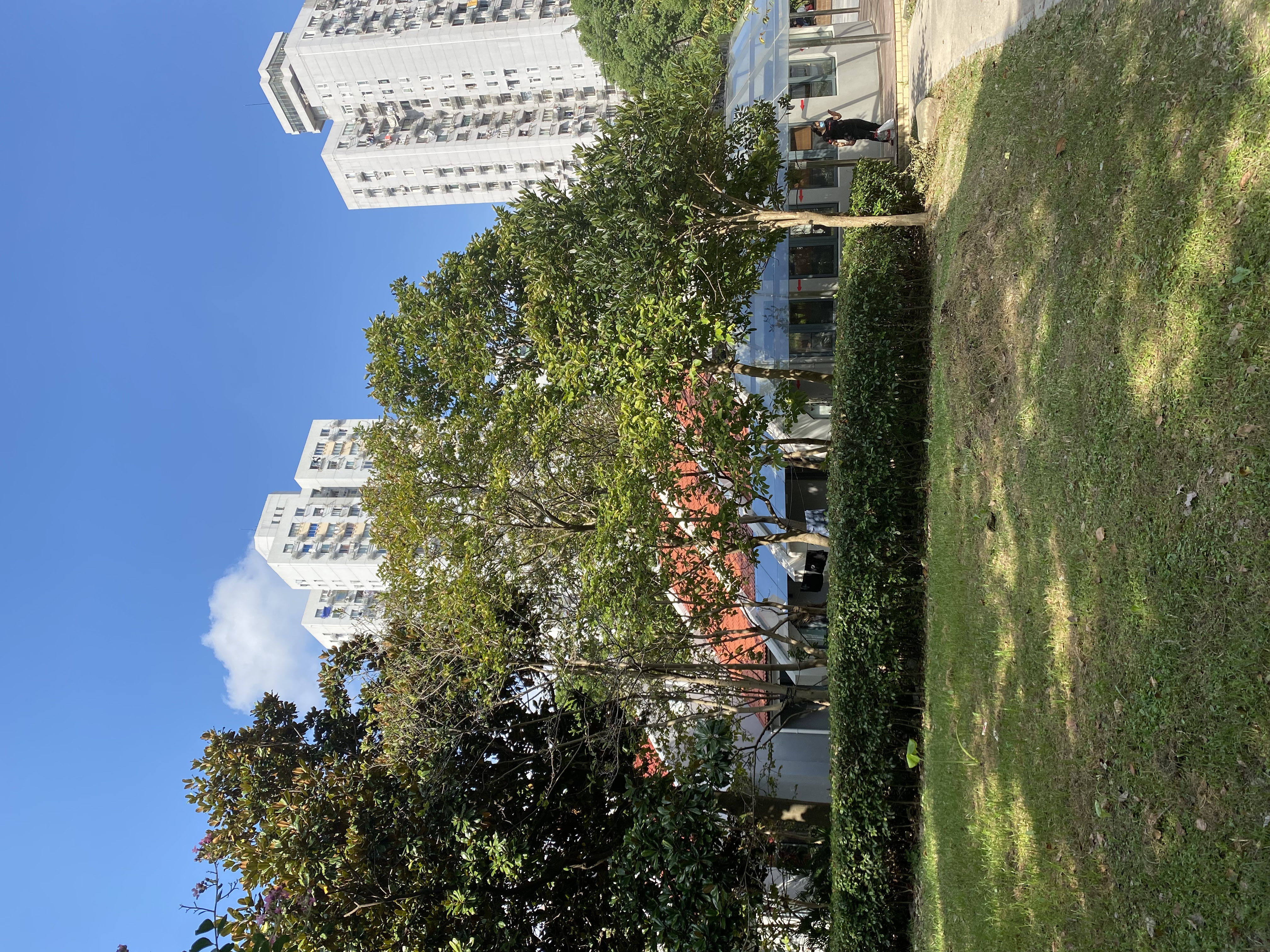 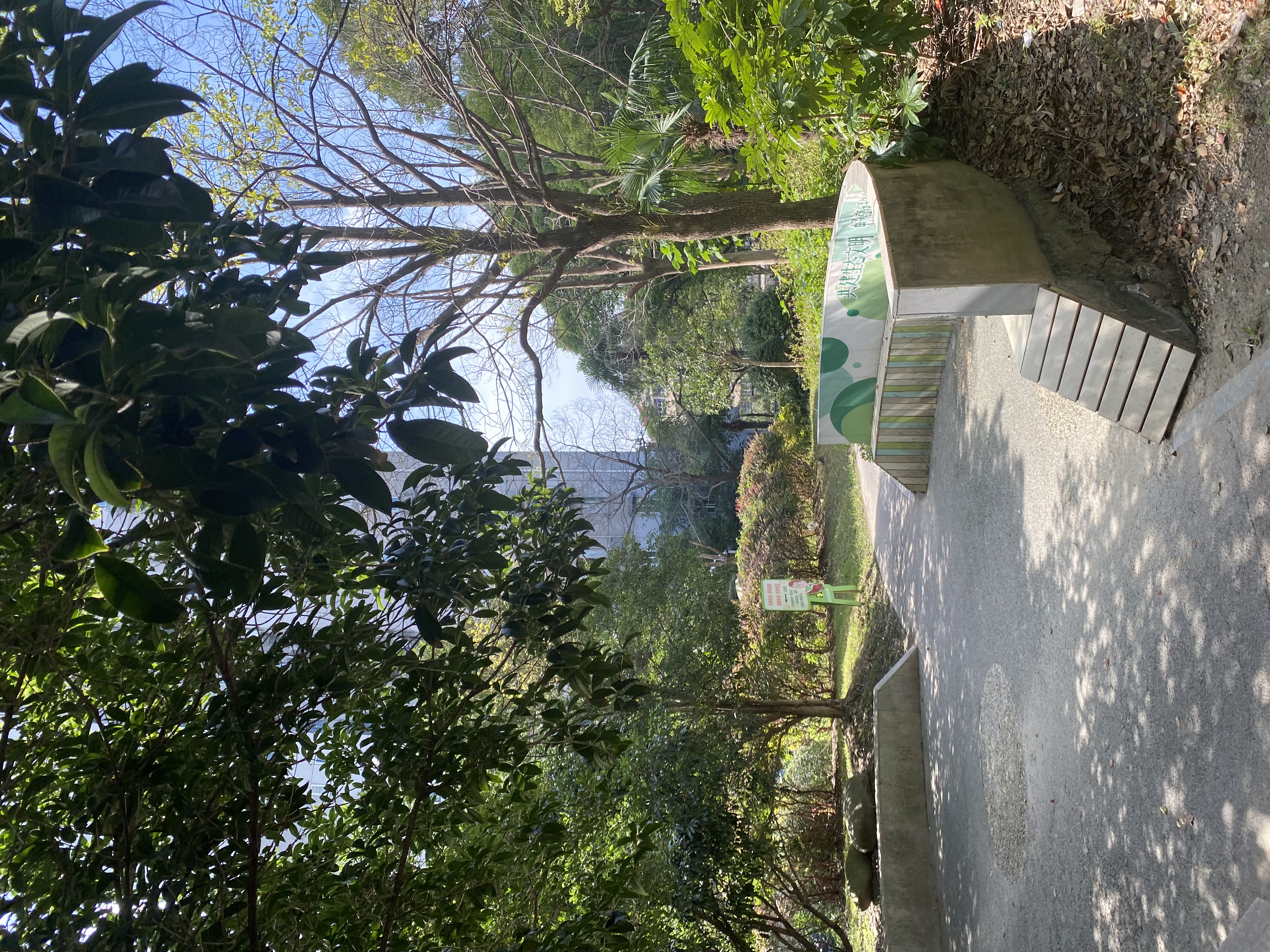 Proposal 1: Trash Collecting Clamp
Pain Points:

Requires too much hand strength to clamp
Not long enough (requires crouching)
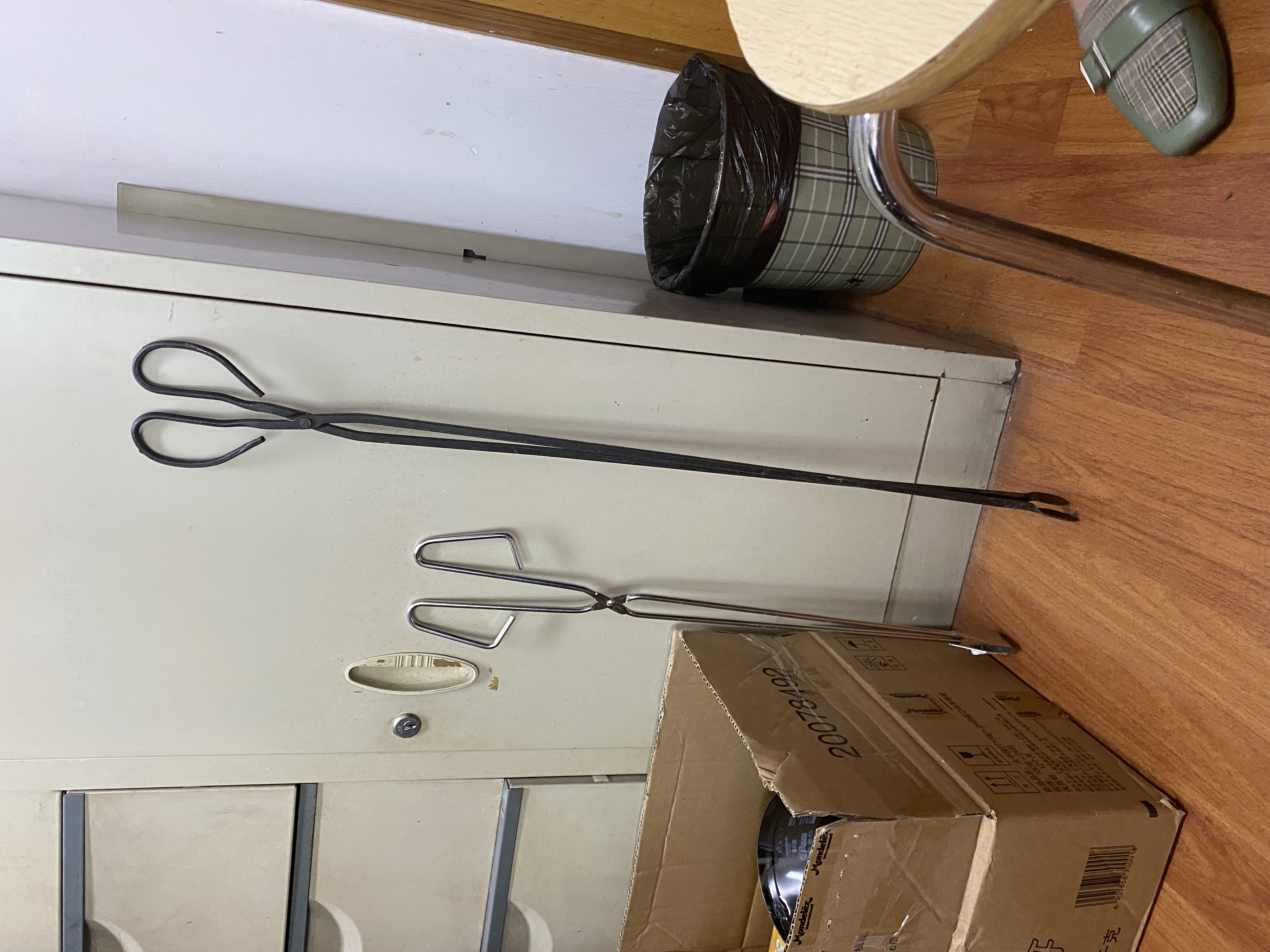 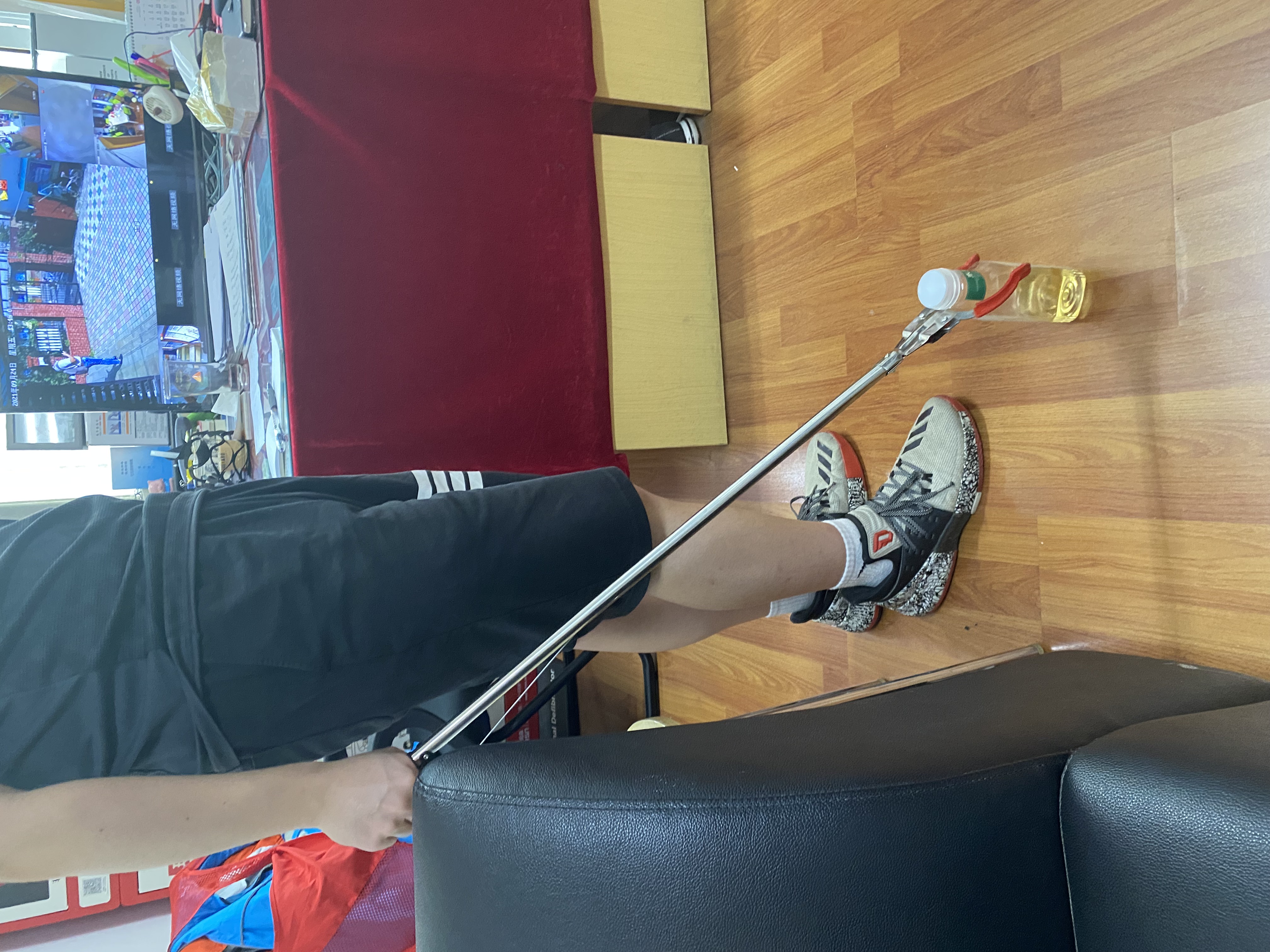 Proposal 2: Reusable Trash Collecting Bag
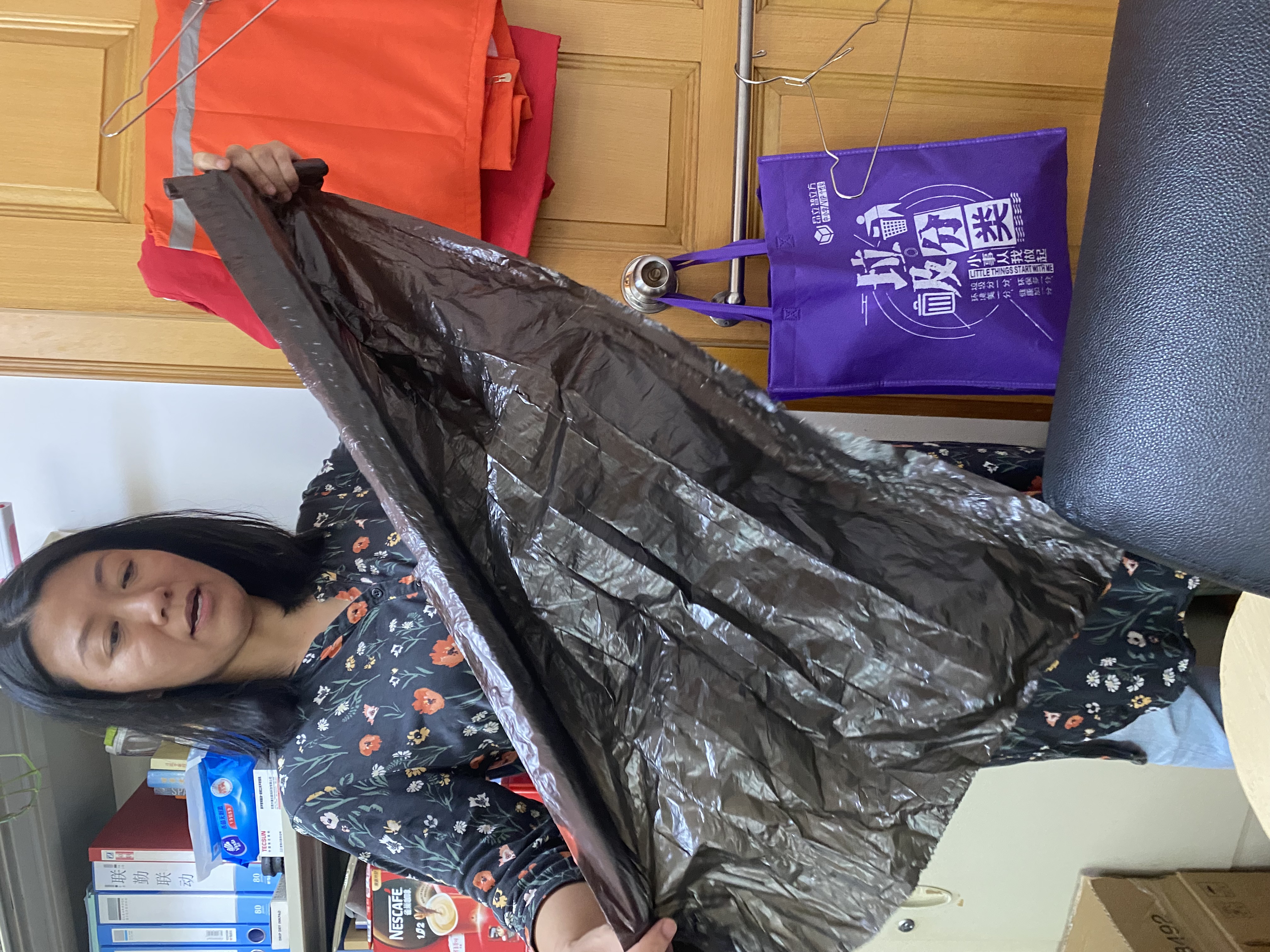 Size of trash bag typically carried by the trash collectors
Proposal 3: Recycled Plastic Chair
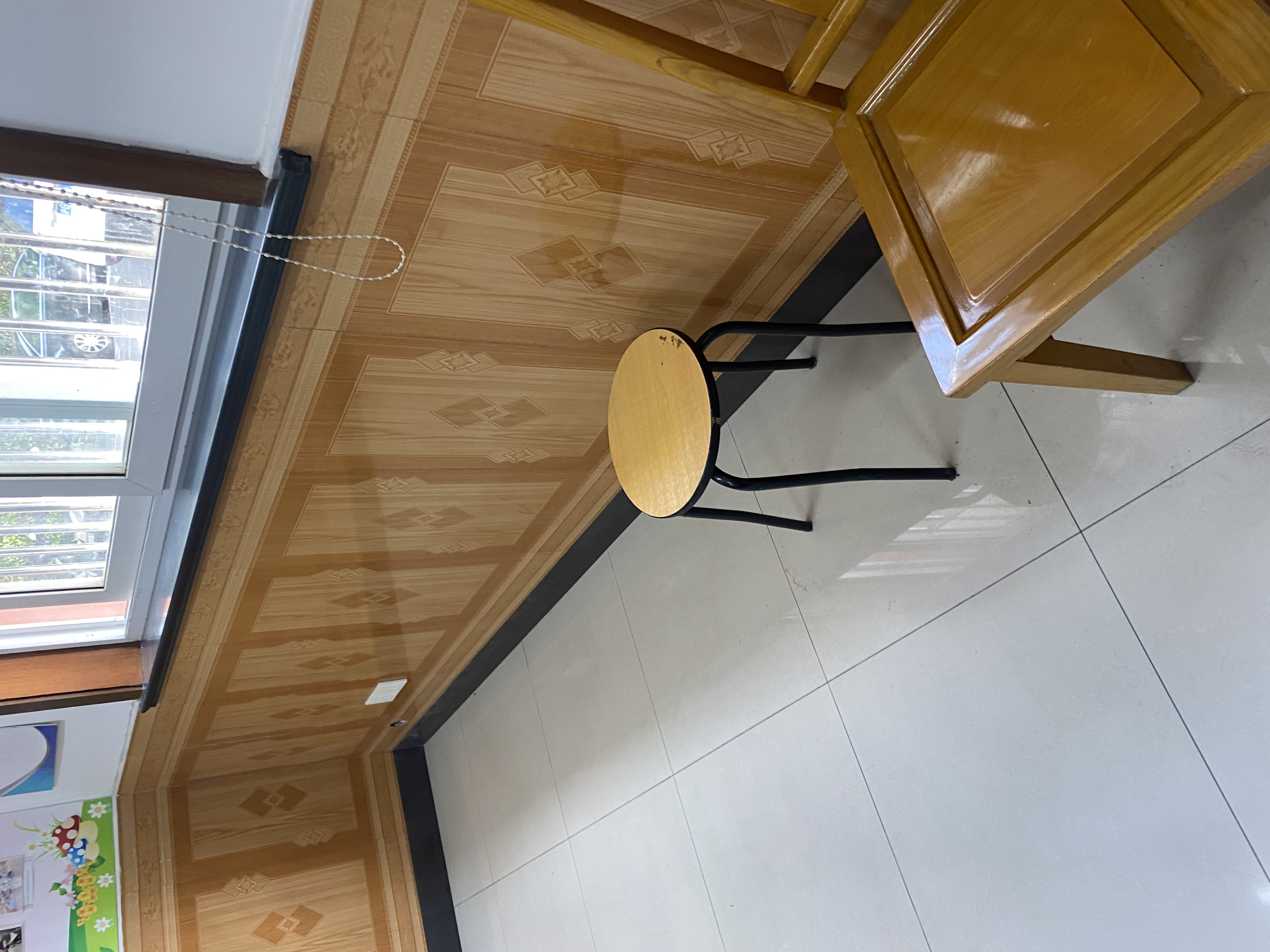 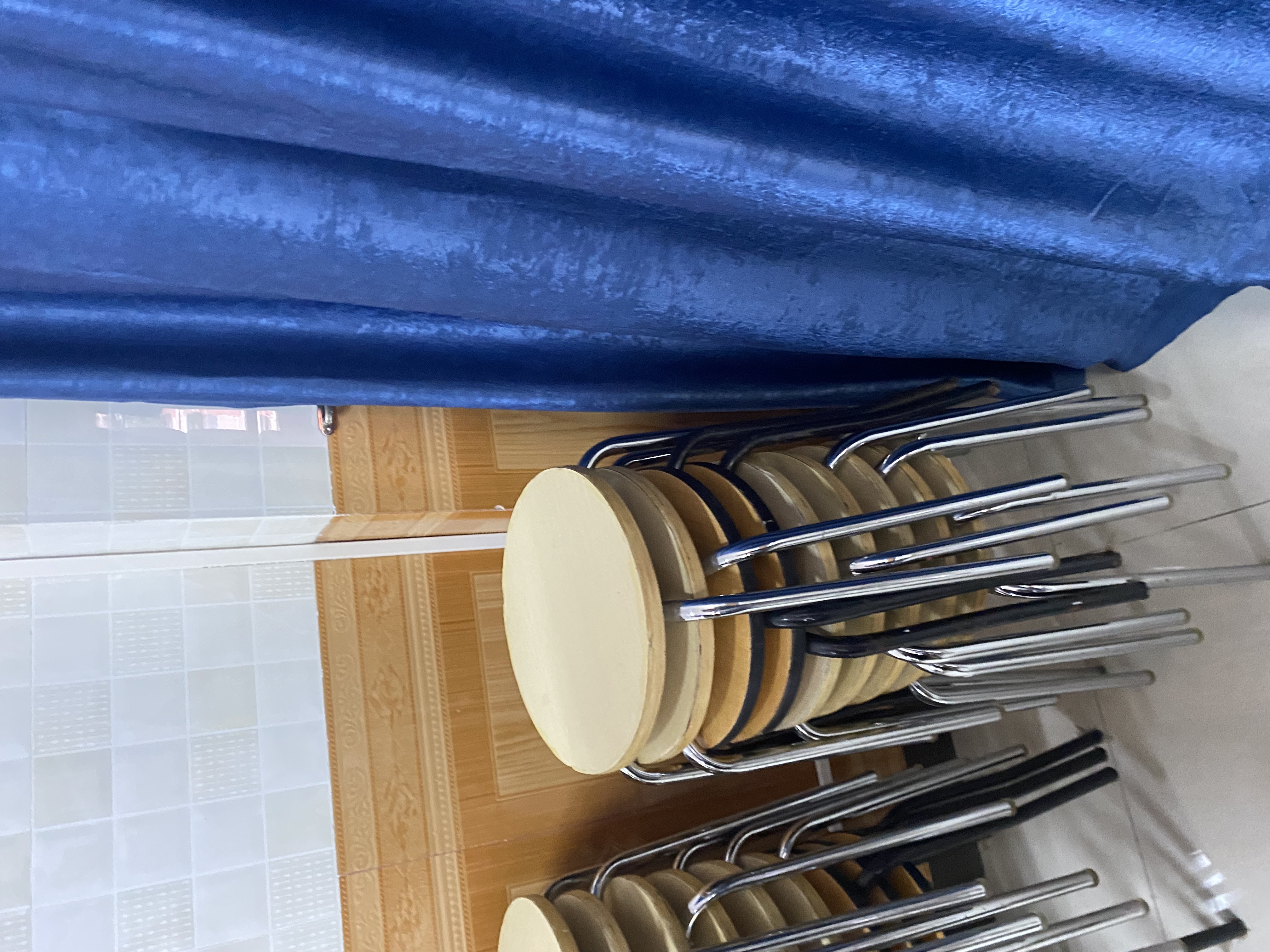 The set of chairs currently in use lack a long use life
Crooked chair legs
Proposal 3: Recycled Plastic Fan
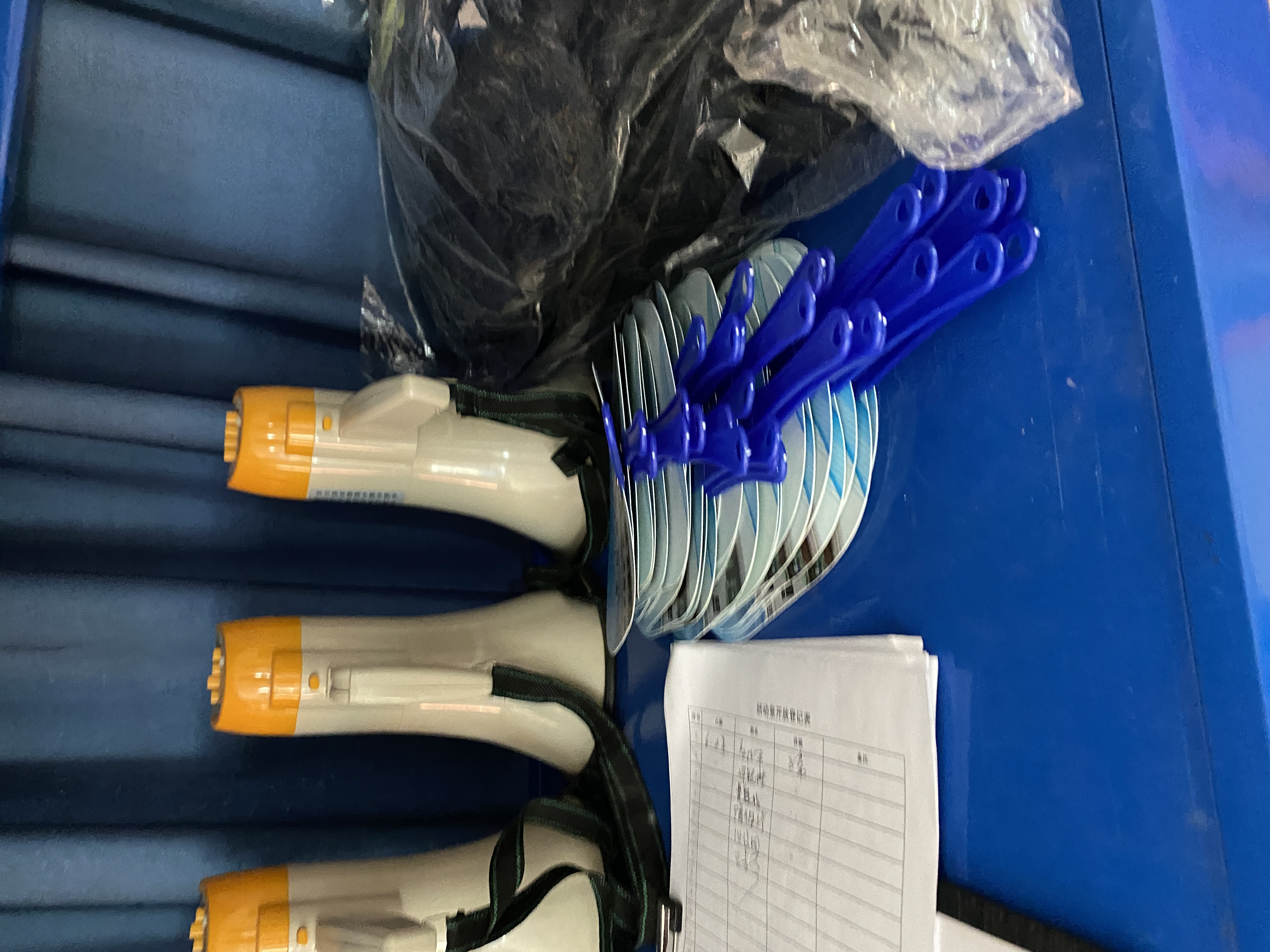 Art Installation: Bon Appetit
Max, Scarlet, Steve
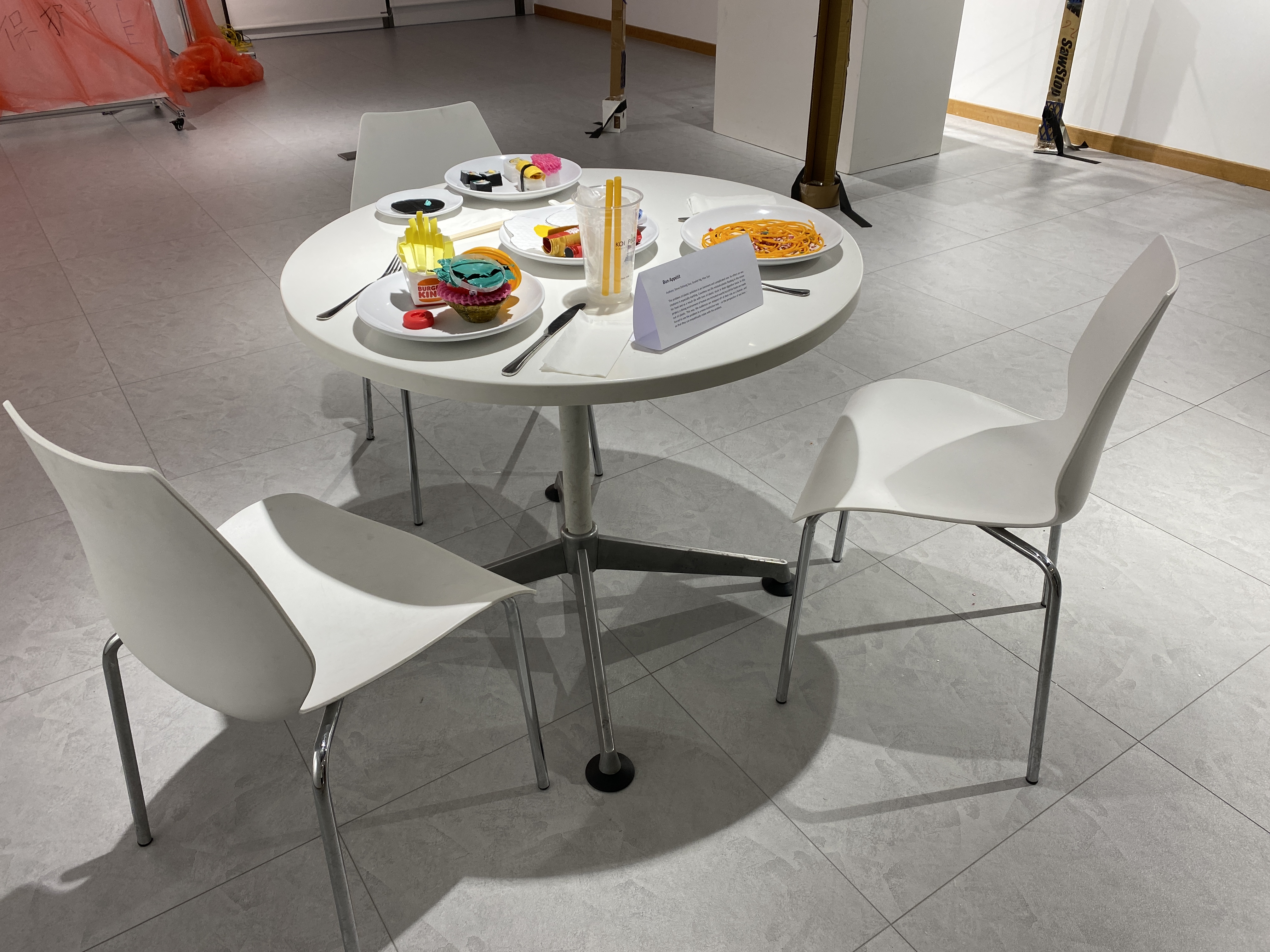 Community Research Progress
Max, Scarlet, Steve
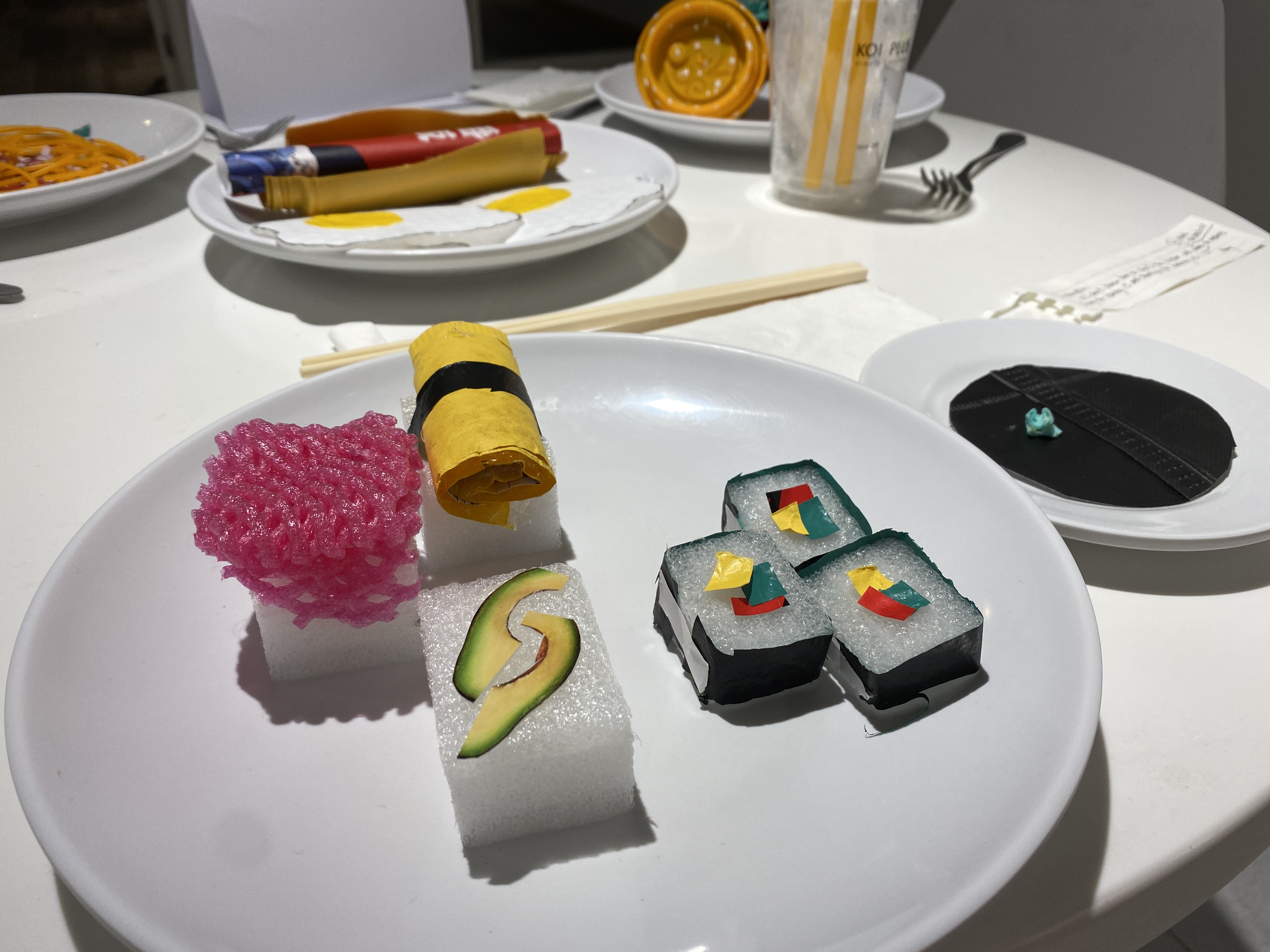 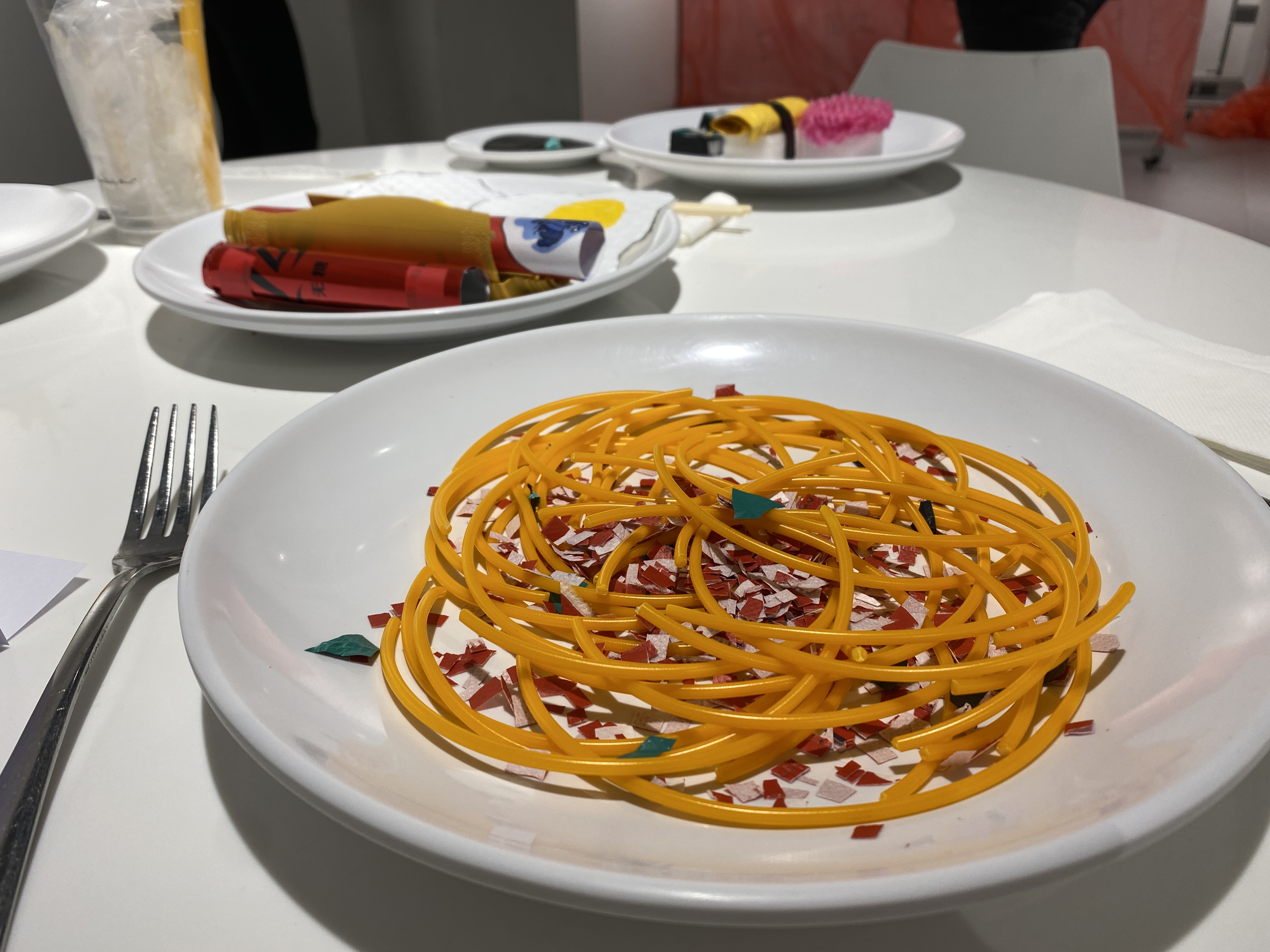 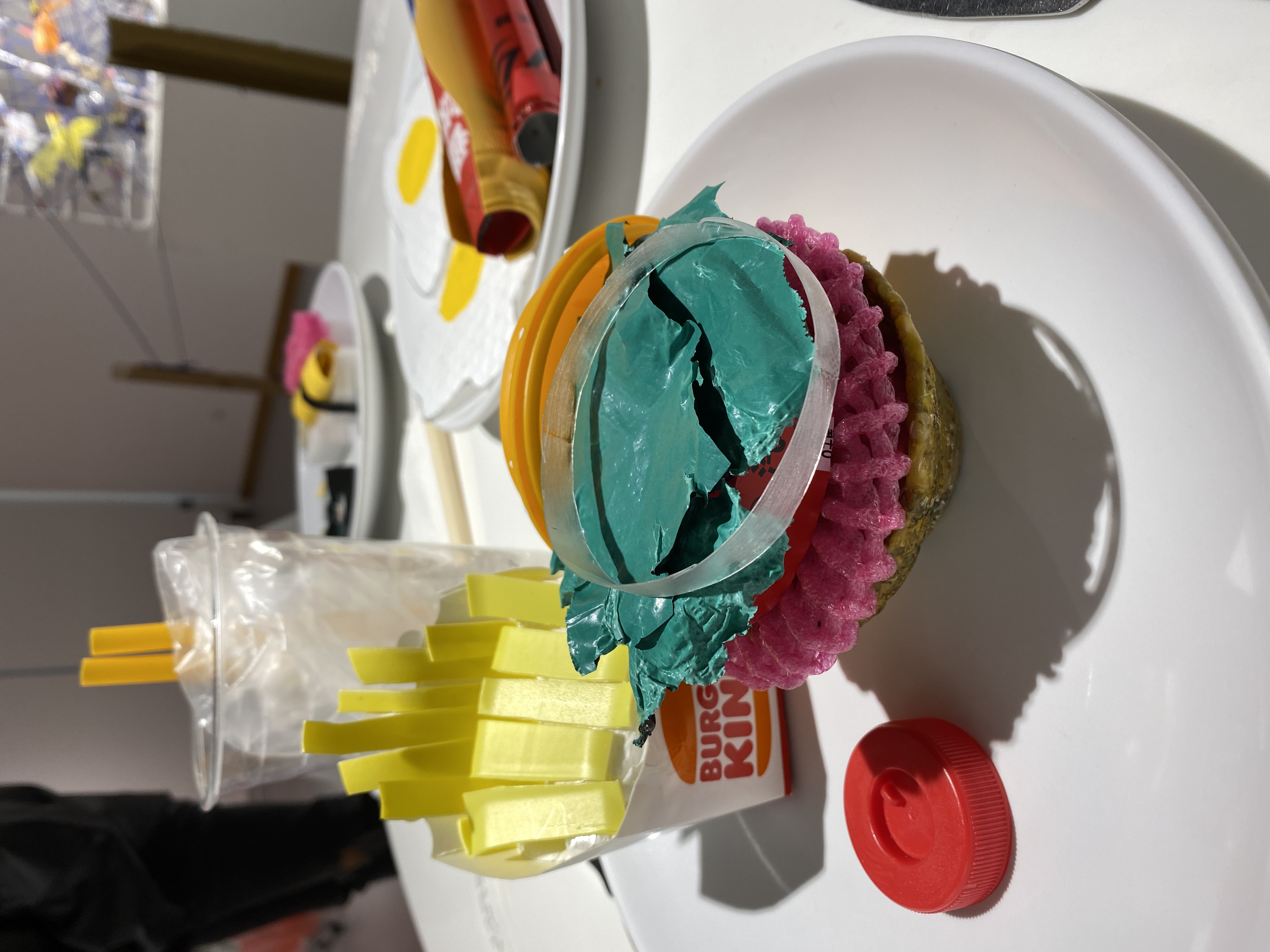 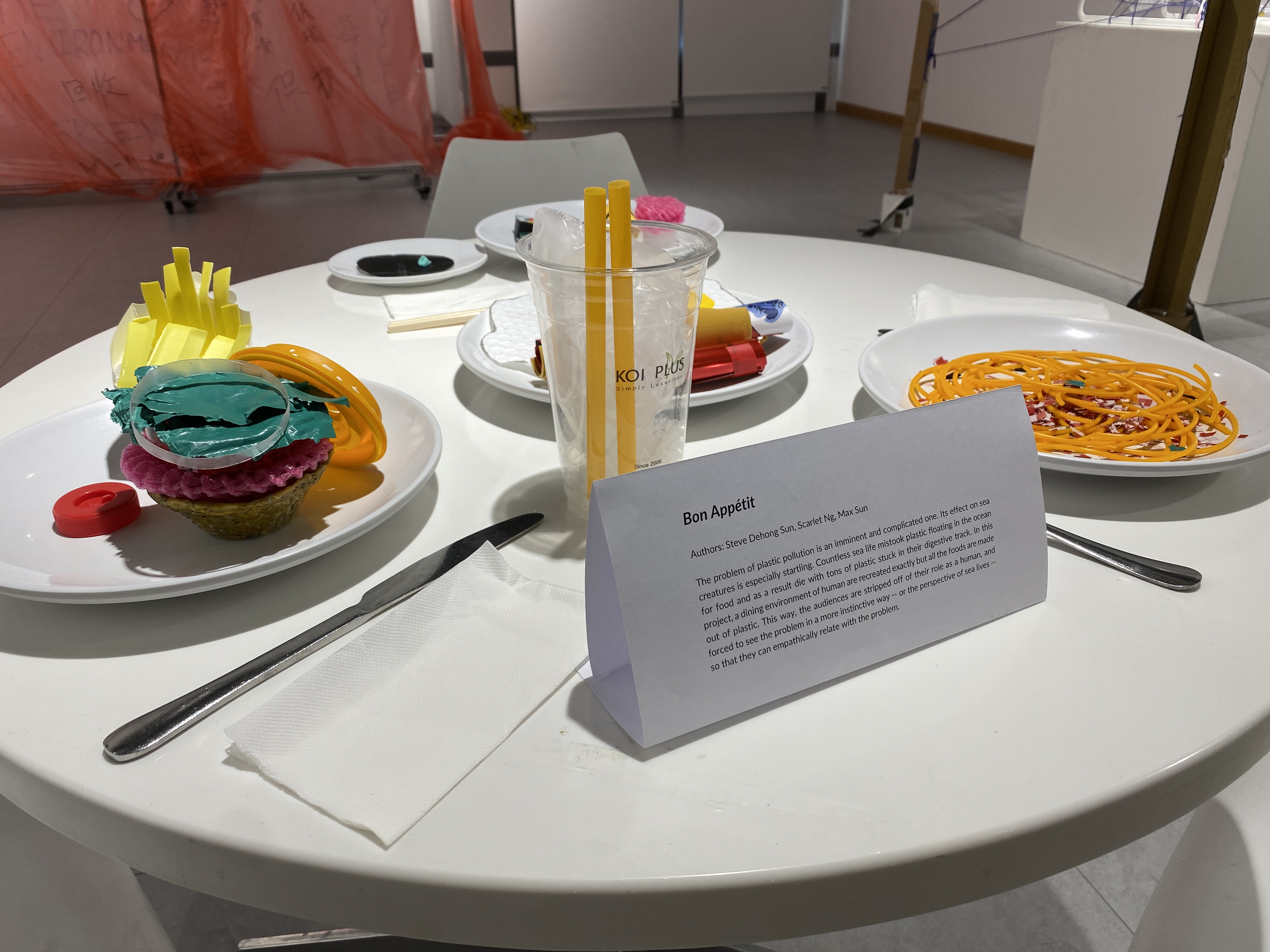